Engineering Statistics 2
1
Course Reminders & Deadlines
Pathfinder 
Before exercises on Statistics II due by 11:55 PM on Feb. 12th
3D Game Lab  
1st deadline of 350 XP midnight Feb. 14th 
GameLab is 15% of your course grade 
No activity on the platform = B or less for your course grade
Designing a Playground Quest
Universal Design Project
Memo Project Lab #2 due by 5 PM on Feb. 14th
[Speaker Notes: Note: GameLab Deadline will depend on the day your lab section runs.  It should be the day your lab meets during the week of February 12th.]
Activity
Last week we talked about calculating measures of center (mean, median, mode) to describe data

What are some of the issues that may arise from this type of analysis?
What are we trying to accomplish?
3
[Speaker Notes: Think-Pair-Share (2-3 minutes)

The purpose of this is to get students to think about error associated with taking a single point estimate (like mean, median). Ask students whether they would get the same estimate if they did the experiment again? Issues arise due to the inherent variation of the sample. Therefore, it is often more appropriate to display results in the form of intervals of where the population parameter could lie, instead of giving a single number. The most common method for this is the use of confidence intervals.]
Interval Estimation
How can we get a more accurate estimator of population?






Therefore, better to report an interval of possible values – Confidence Interval
Population
mean m
4
Confidence Interval (CI) Estimation
5
[Speaker Notes: By the CLT, as long as n is reasonably large, the sample mean x-bar is approximately normal with mean mu and variance sigma-squared over n….this is what allows us to use the Z and T scores from the previous week!

The thetas in the slide just represent some population parameter. Most often this is the population mean, represented by mu. The formula can be generalized though.]
Confidence Interval
6
Raritan Water System
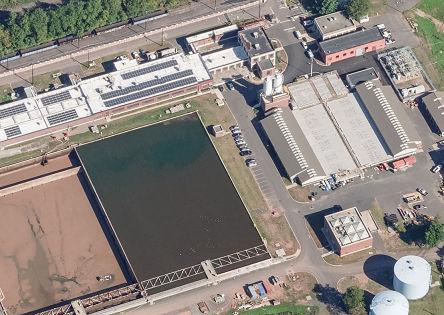 Demands
217,000 customers
ADD 138 MGD (2016)
MDD 190 MGD (2016)
Source of Supply/Production
Two WTPs
Raritan Millstone (RMWTP)
Canal Road (CRWTP)
74 permitted wells, 61 active
Distribution System
28 gradients
3,200 miles of main
51 booster stations
41 active tanks
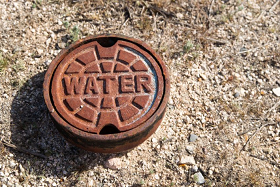 7
Supply and Demand
8
Estimating the Mean
Scenario 1:  Estimate m
Normally Distributed Population
s2 unknown
m unknown
Sample
9
Estimating the Mean
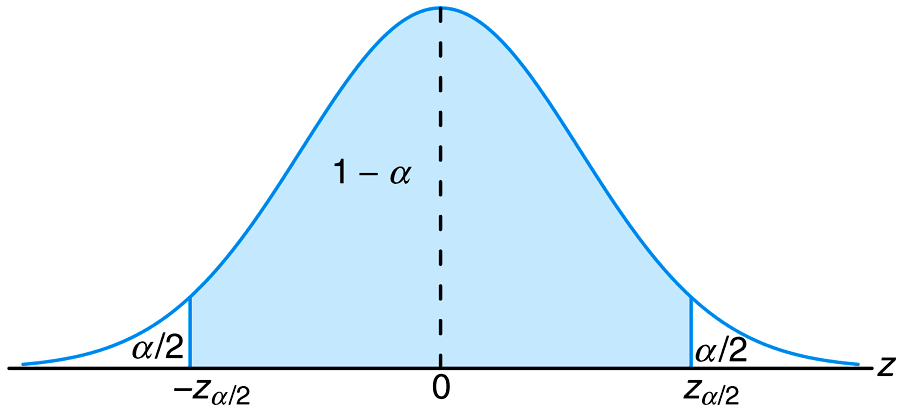 10
Estimating the Mean
11
Estimating the Mean
Different samples will give different confidence intervals
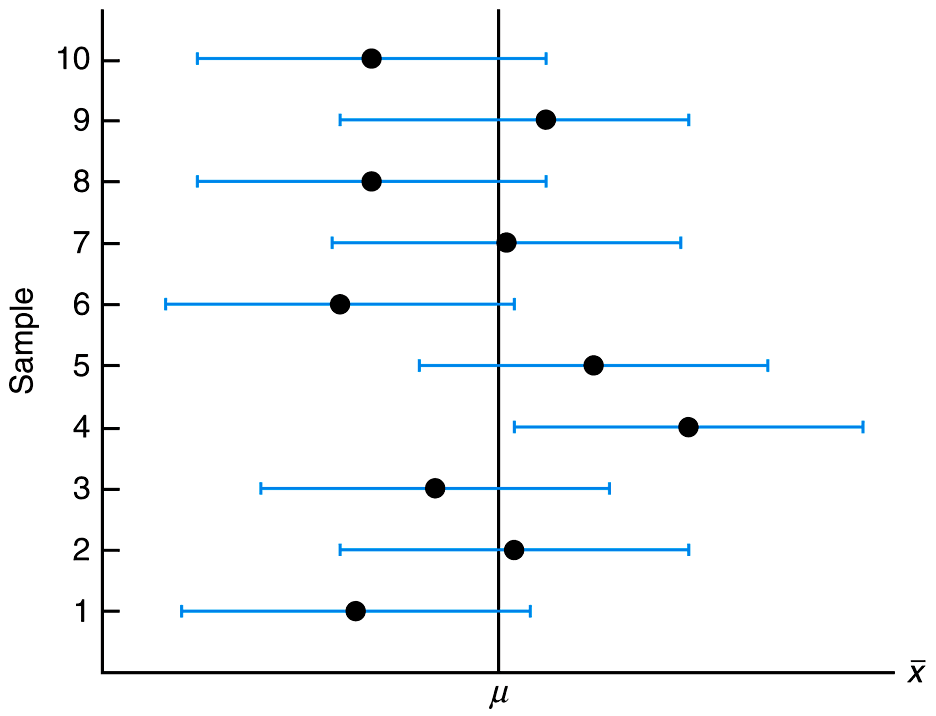 12
Estimating the Mean – Example
Example:  A very costly experiment has been conducted to evaluate a new process for producing synthetic diamonds.  Six diamonds have been generated by the new process with the following recorded weights (in karats)
	0.46	0.61	0.52	0.48	0.57	0.54
Assume weight is normally distributed and calculate a 95% CI for the mean weight of diamonds generated by this process.
13
Correlation
14
[Speaker Notes: Correlation was mentioned in the previous anthropometry activity, but an excel function was given to calculate. We can briefly explain what correlation is.]
Correlation Coefficient
r near -1
r near 1
r near 0, no relationship
r near 0, nonlinear relationship
15
Information Processing
[Speaker Notes: This introduces some of the principles of Information Processing that will help students understand the activity.

Ask the class how they would define information? (Think, Pair, Share) Then ask the students why information processing is important in engineering design (also can be a TPS, but it doesn’t have to be)]
Information Defined
The reduction of uncertainty
After the occurrence of an event if you are more sure of the state of the world than prior to the event, then that event has conveyed information
Amount of information conveyed by an event effected by
The number of events
The probability of events
Sequential constraints or context
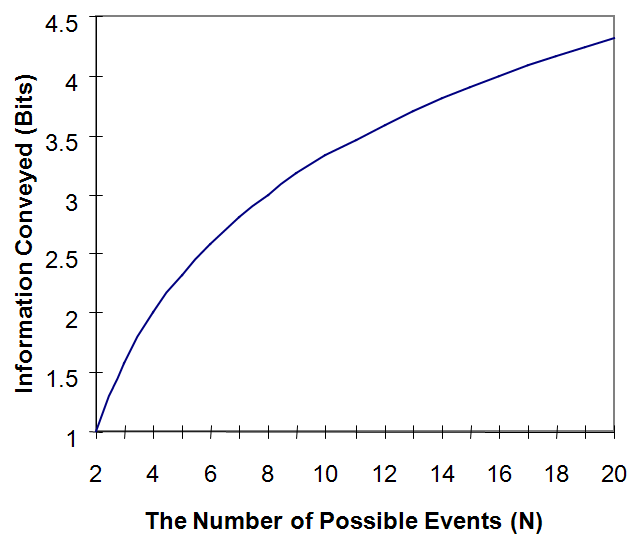 [Speaker Notes: H = information conveyed (bits)
N = the number of possible events]
Information
The average information (Hav) conveyed by a series of events 1 through N 
Each event has a different probability, pi
			N
Hav = 	  pi [log 2 (1 / pi)]		                                               		i =1
The less likely the event (i.e. less probable) the more information it conveys
The maximum amount of information is conveyed when the all alternative events are equally likely
[Speaker Notes: Log base 2 can be calculated as follows: ln(1/pi)/ln(2)]
Four events each with a known probability pi
Event
A
B
C
D
Pi
0.5
0.25
0.125
0.125
1 / Pi
Log2(1/Pi)
Pi[Log2(1/Pi)]
Hav=
[Speaker Notes: Have class  work on this example

1/pi: 2,4, 8, 8
Log2(1/pi) = ln(1/pi)/ln(2): 1, 2, 3, 3
pi*(Log2(1/pi)): 0.5, 0.5, 0.375, 0.375
H av = 0.4375]
Four events each with the same probability pi
Event
A
B
C
D
Pi
0.25
0.25
0.25
0.25
1 / Pi
Log2(1/Pi)
Pi[Log2(1/Pi)]
Hav=
[Speaker Notes: 1/pi = 4
Log2(1/pi) = 2
Pi*2 = 0.5
H av = 0.5]
Redundancy of Information
Given N events, the amount of information conveyed can be decreased by: 
Unequal probabilities across events 
Increases in sequential constraints 
This decrease can be quantified as redundancy
Redundancy = [1 - (Hav / Hmax)] x 100
Hick-Hyman Law
Reaction time often used as a measure of cognitive processes in response to various stimuli

Choice reactions occur when there is more than one potential stimuli

As the number of choices (or stimuli) increases, additional cognitive processing is required  increase reaction time
23
Implications of the Hick-Hyman Law
Reaction time increases by a constant amount each time the number of possible events N is doubled 
Each time the information in the stimulus is increased by one bit
An increase in redundancy decreases choice reaction time
Reaction times to low probability stimulus is slower than high probability stimulus
Design Recommendations                                      Based on the Hick-Hyman Law
If minimum choice reaction time is a critical task characteristic within a particular system function then:  
Reduce the number of possible events N
Design the system so that probability of different events are different
Incorporate sequential expectancy between events
Reduce the total number of low probability events
[Speaker Notes: *These are the answers to question 7 of the information processing activity.

Sequential expectancy – the extent to which people consciously assign subjective probabilities to events]
Universal Design Lab #3
Objective:
To begin the final steps of the redesign of your hand tool – the toy – by addressing various issues and combining your project labs into a final report. (Refer to the Project Description document on for the format of the final report).
Memo:

Include a set of drawings of the new tool 
Rationale of the toy and trade offs
Important features that need to be changed or improved and why
Some improvements that were left out because of cost, human factor issues were left out
Sample Memo
27